Муниципальное образование городского округа «Сыктывкар»МУНИЦИПАЛЬНОЕ БЮДЖЕТНОЕ ДОШКОЛЬНОЕ ОБРАЗОВАТЕЛЬНОЕ УЧРЕЖДЕНИЕ «ДЕТСКИЙ САД №26 ОБЩЕРАЗВИВАЮЩЕГО ВИДА»г.СЫКТЫВКАРАул.Слободская 12
Проект«Чистюльки»
Для второй младшей группы
Выполнила воспитатель группы «Солнышко»
Антонишина Наталья Владимировна
Актуальностью проекта является введение Концепции Федерального государственного образовательного стандарта (ФГОС), который  предусматривает создание условий для повышения качества дошкольного образования и в этих целях, наряду с другими мероприятиями, предполагает создание в дошкольных образовательных учреждениях условий для сохранения и укрепления здоровья воспитанников.
Отдельной образовательной областью в ФГОС выделена область «Физическое развитие», которая направлена на достижение целей охраны здоровья детей и формирования основы культуры здоровья через решение следующих задач:
• Воспитание культурно-гигиенических навыков;
• Формирование начальных представлений о здоровом образе жизни.
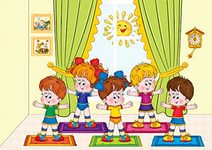 Вид проекта: групповой, познавательныйПродолжительность проекта:6 месяцев (1 декабря 2013 – 31 мая 2014 г.)Тип проекта: игровой.Участники проекта: дети второй младшей группы, родители воспитанников, воспитатели второй младшей группы, помощник воспитателя.Цель проекта: сформировать культурно-гигиенические навыки у детей младшего дошкольного возраста (3-4 года) в повседневной жизни в детском саду и в семье.
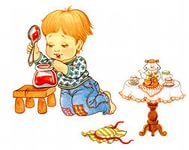 Задачи проекта:
1. Закрепить представления о правилах личной гигиены, уточнить и систематизировать знания детей о необходимости гигиенических процедур;
2. Формировать у детей умения самостоятельно обслуживать себя (во время раздевания, одевания, умывания, еды, навык пользования индивидуальными предметами (носовым платком, салфеткой, полотенцем, расчёской);
3. Воспитывать у детей желание выглядеть чистыми, аккуратными и опрятными;
4. Развивать у детей игровые умения (отражать в игре процессы - умывания, одевания, приёма пищи, подбирать предметы необходимые в игре для сюжета);
5. Закрепить знания о сенсорных эталонах;
6. Развивать речь, память, внимание;
7. Формировать культурно – гигиенические навыки у детей младшего дошкольного возраста в условиях взаимодействия педагогов ДОУ и родителей.
Предполагаемый результат:
1. У детей будут сформированы навыки: самостоятельно и правильно пользоваться мылом, мыть руки перед едой, после посещения туалета, по мере загрязнения; насухо вытираться после умывания, вешать полотенце на место; пользоваться расческой и носовым платком; правильно пользоваться ложкой, салфеткой; самостоятельно (с небольшой помощью взрослого) одеваться и раздеваться в определенной последовательности, правильно и аккуратно складывать в шкаф одежду, ставить на место обувь, своевременно сушить мокрые вещи;
2. Дети получат представления о сенсорных эталонах: форме, величине, цвете;
 3. Повысится уровень развития речи детей;
4. Повысится уровень педагогической культуры родителей в вопросах воспитания у детей младшего дошкольного возраста культурно - гигиенических навыков самообслуживания;
5. Будут созданы единые требования к детям.
Совместная работа с родителями:
1. Анкетирование родителей.
2. Проведение консультаций на темы: «Как увлечь ребенка ежедневной гигиеной зубов?», «Воспитание культурно-гигиенических навыков у детей младшего дошкольного возраста».
3. Оформление стенда: «Как прививать малышам полезные привычки и навыки самообслуживания».
4. Оформление фотовыставки на сайте детского сада «Мы – чистюли!» и предоставлена видеосъемка, о том, как дети рассказывают потешку «Мышка плохо лапки мыла».
5. Оформление уголка «Советы родителям» на тему «Советы Мойдодыра».
6. Изготовление папки - передвижки «"Культурно-гигиенические навыки, их значение в развитии ребёнка"», «Пути формирования культурно-гигиенических навыков».
7. Проведение родительского собрания на тему «Формирование культурно- гигиенических навыков у дошкольников в семье и в дошкольном учреждение» с просмотром презентации.
План реализации проекта
Подготовительный этап
1. Составление плана реализации проекта;
2. Изучение методической литературы.
3. Анкетирование родителей «Навыки самообслуживания у детей младшего возраста».
4. Диагностика детей по данной теме.
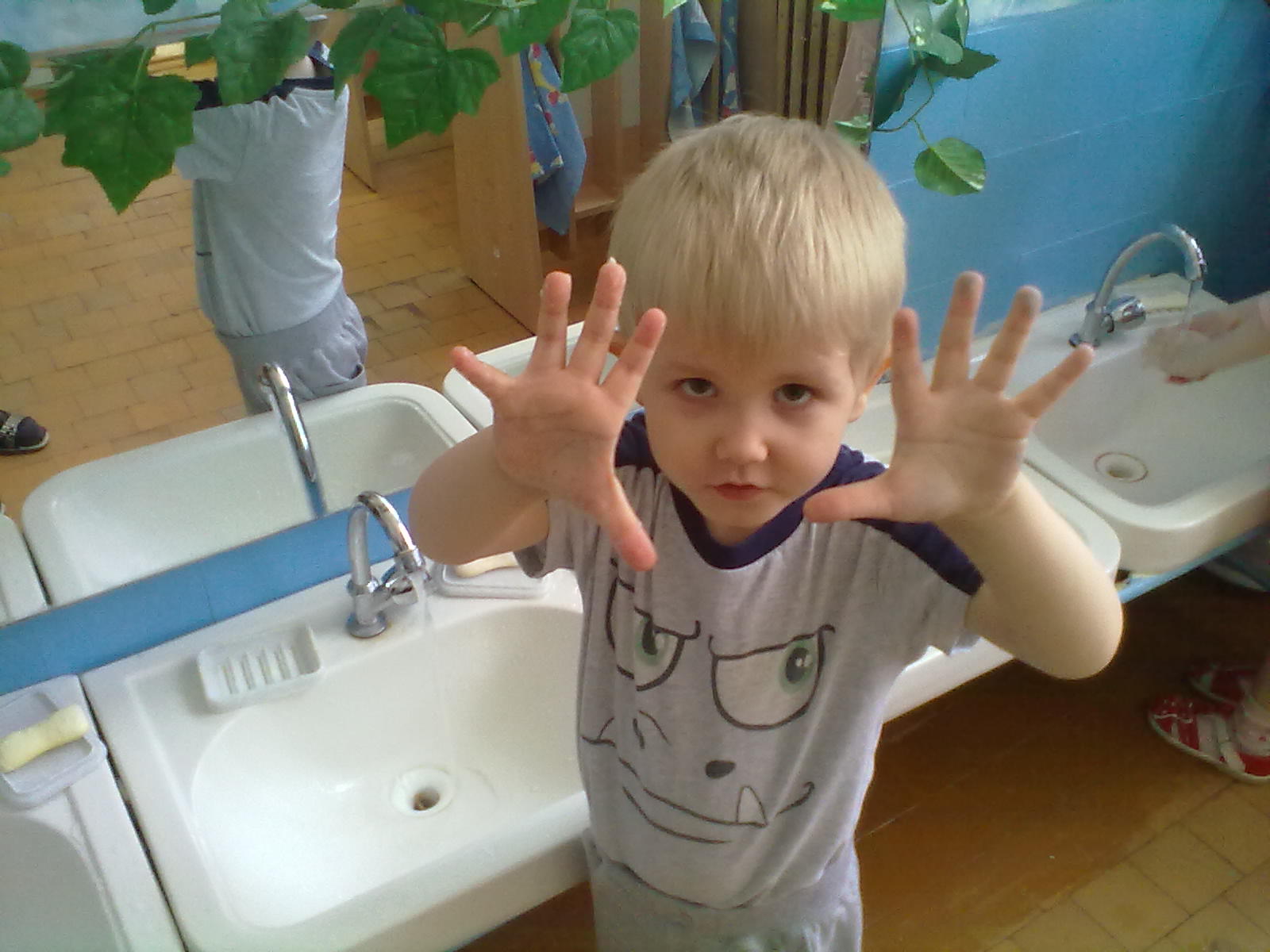 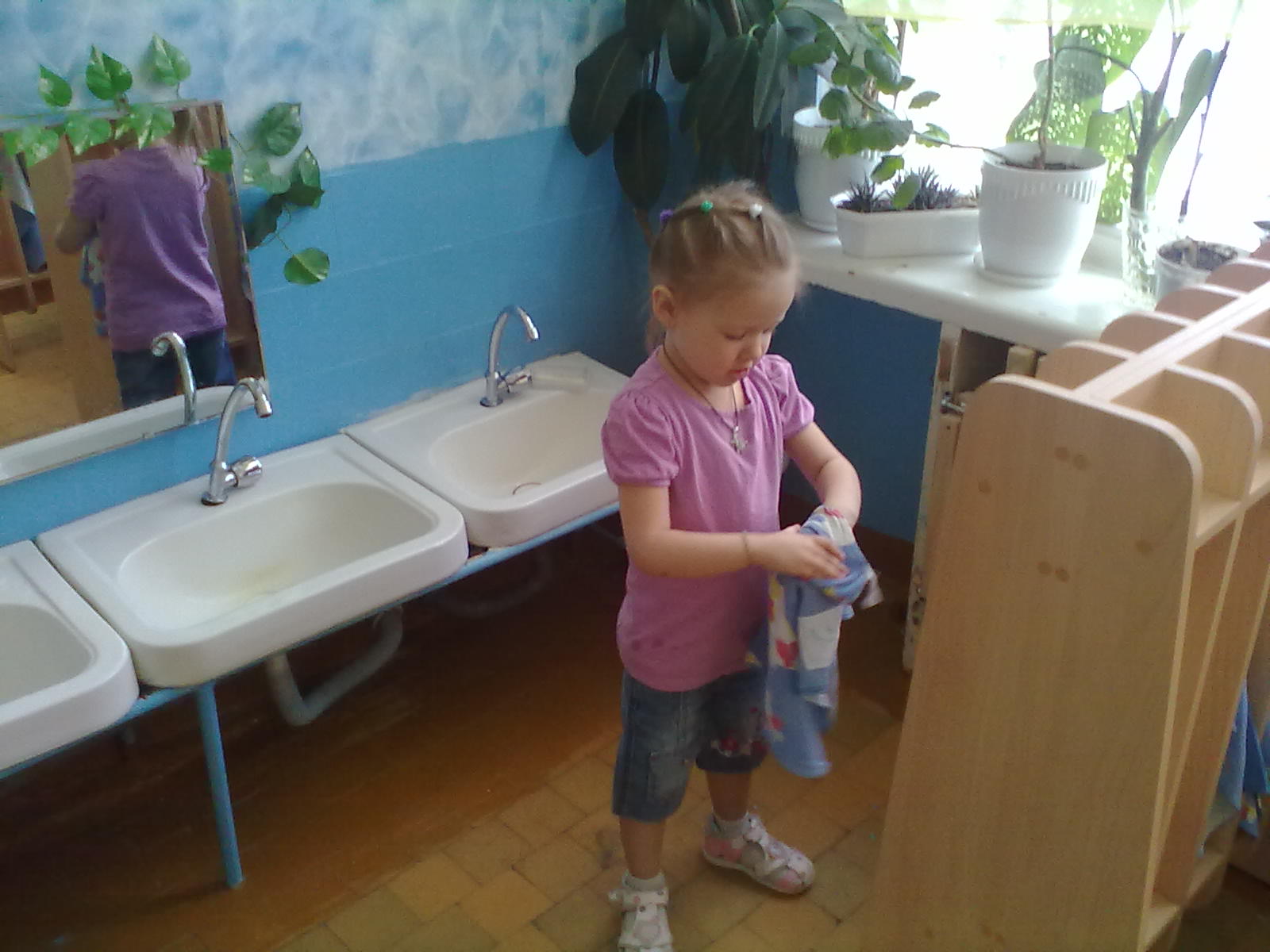 Основной этап
1. Чтение стихотворений.
2. Просмотр м/ф «Мойдодыр», «Федорино горе», «Поросенок Чуня».
3. Инсценировка «Как Мойдодыр подарил Ване мыло»; сюжета из сказки «Федорино горе».  
4. Проведение дидактических игр.
5. Разучивание потешек совместно с детьми и родителями.
6. Проведение игр малой подвижности «Зайка серый умывался»; «Что отражается в зеркале».
7. Проведение непосредственно образовательной деятельности по темам.
8. Сюжетно - ролевые игры.
9. Проведение родительского собрания на тему «Формирование культурно- гигиенических навыков у дошкольников в семье и в дошкольном учреждение» с просмотром презентации.
10. Изготовление родителями атрибутов для проведения инсценировок.
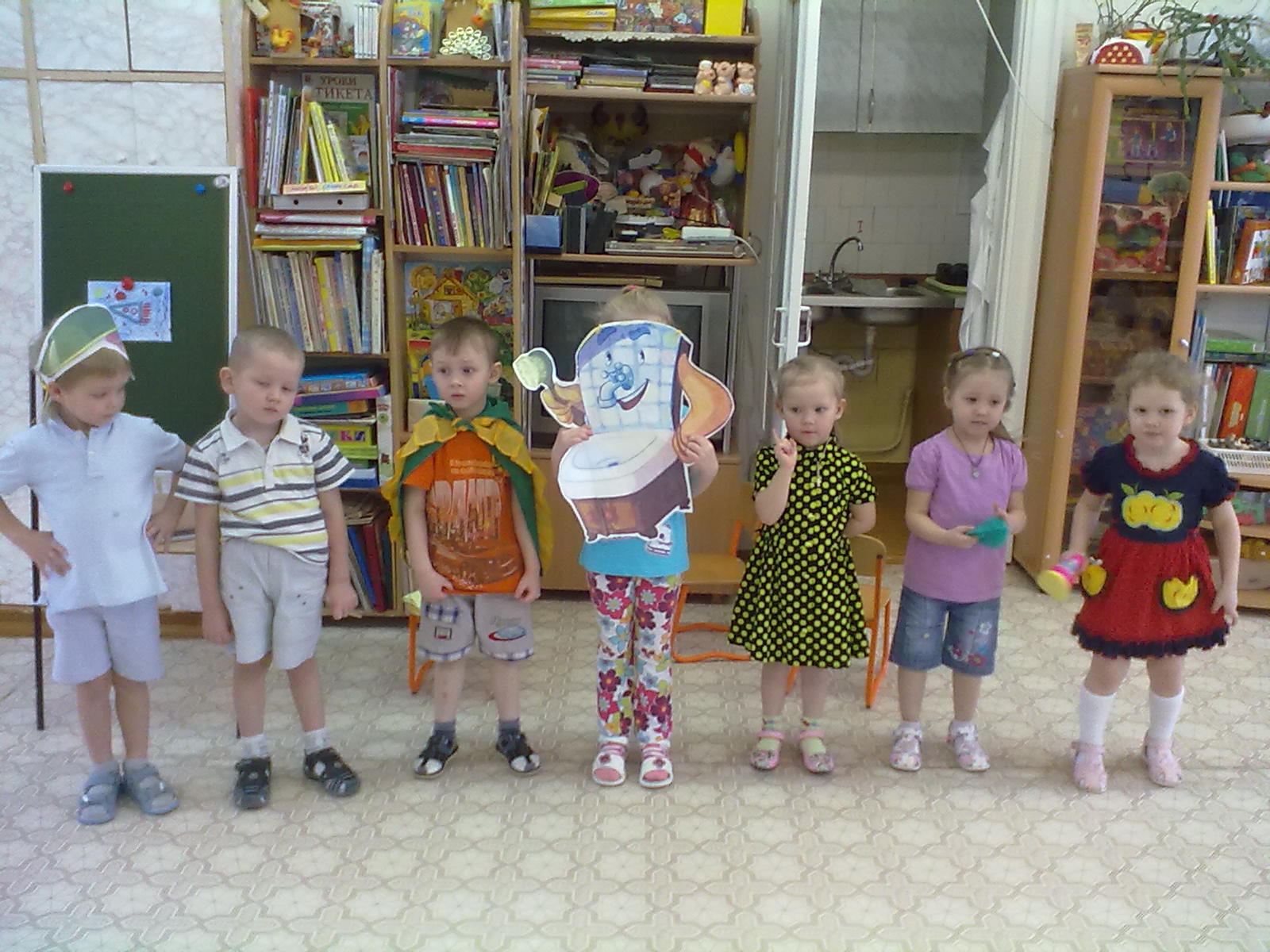 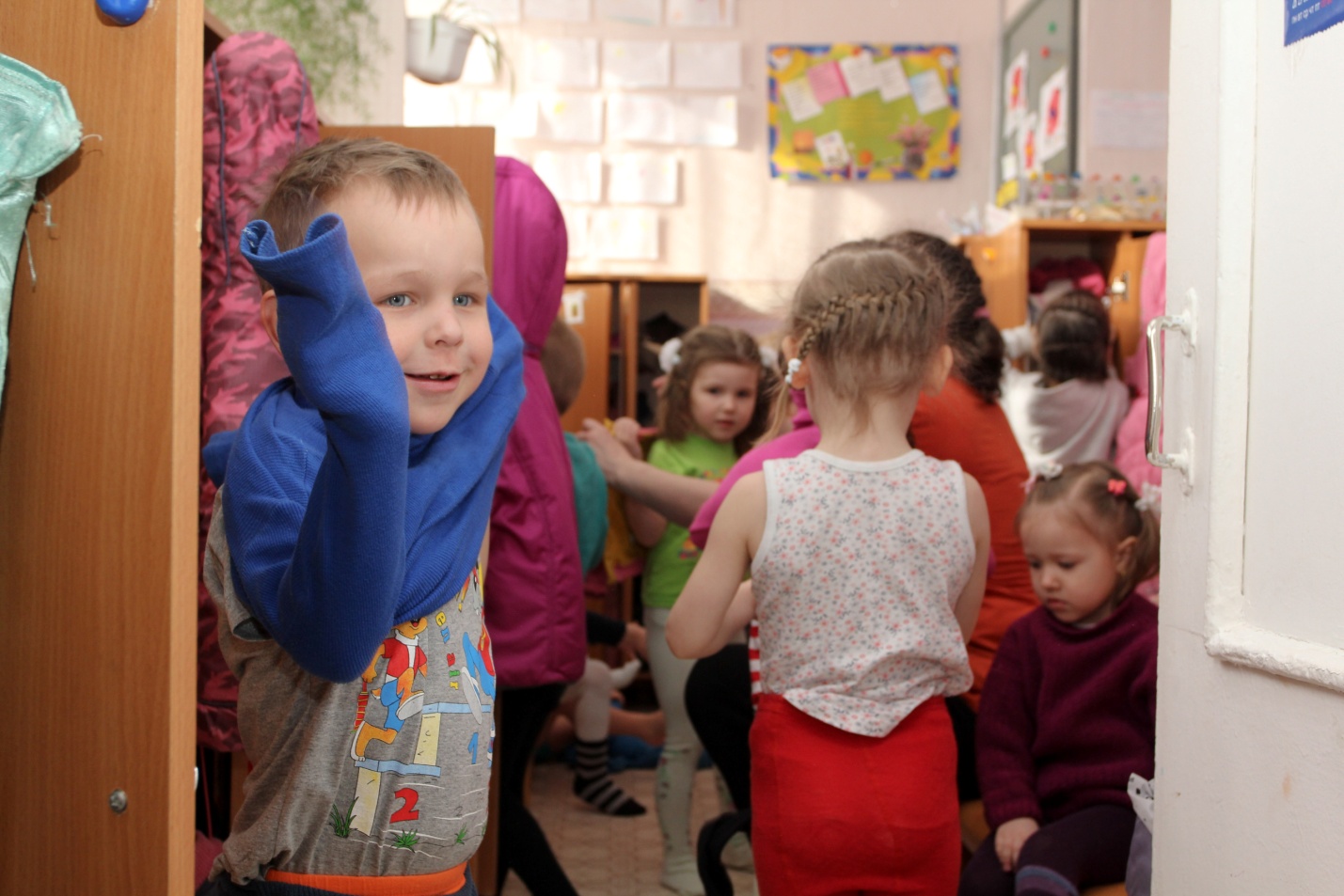 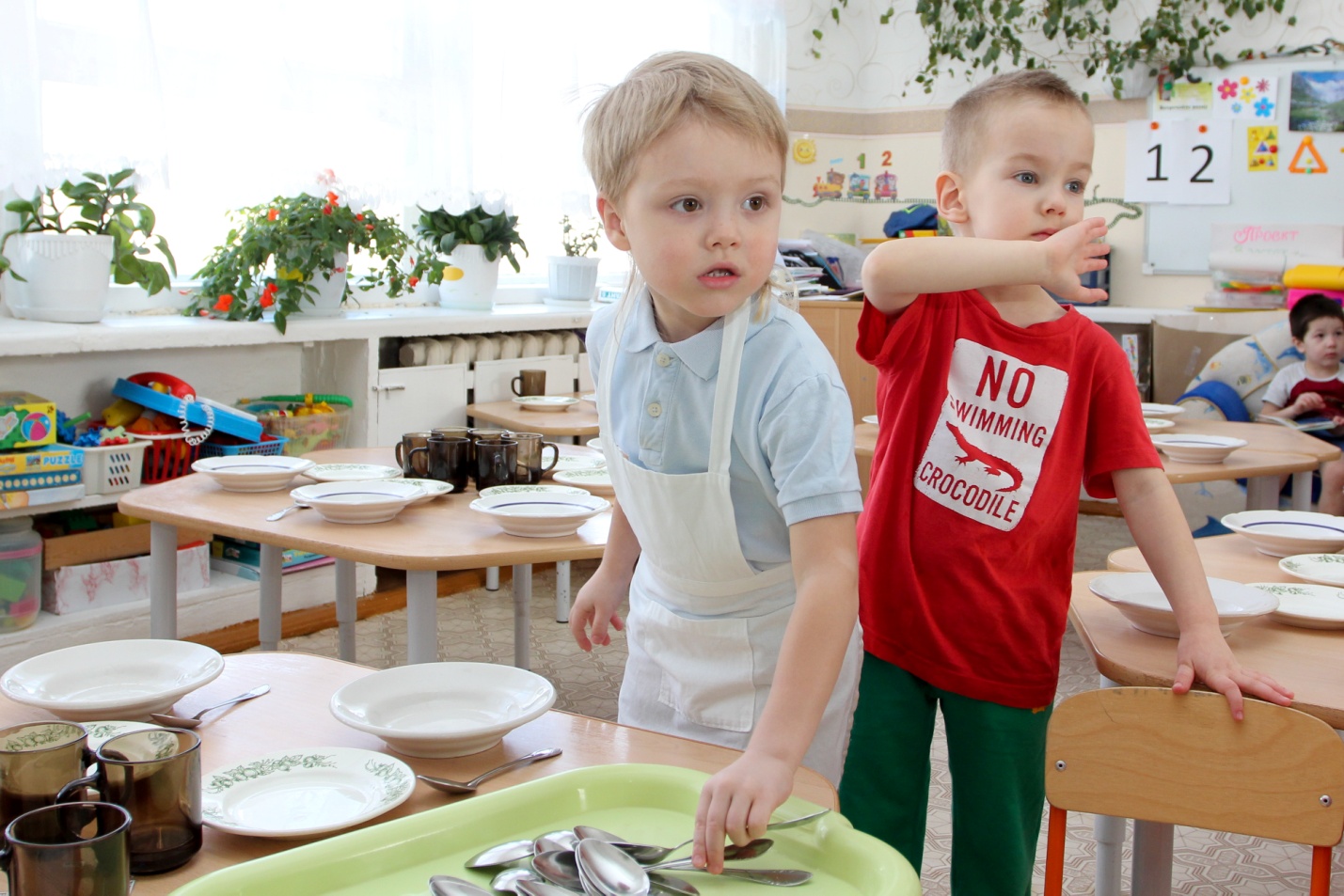 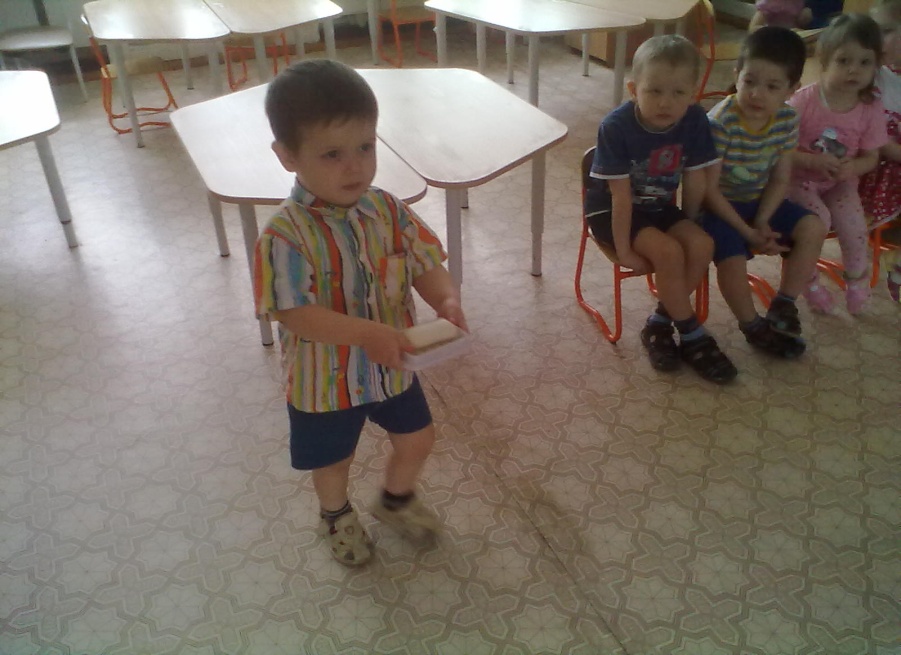 Заключительный этап
1. Проведение итогового развлечения для детей и родителей: «Вот что мы умеем».
2. Диагностика детей.
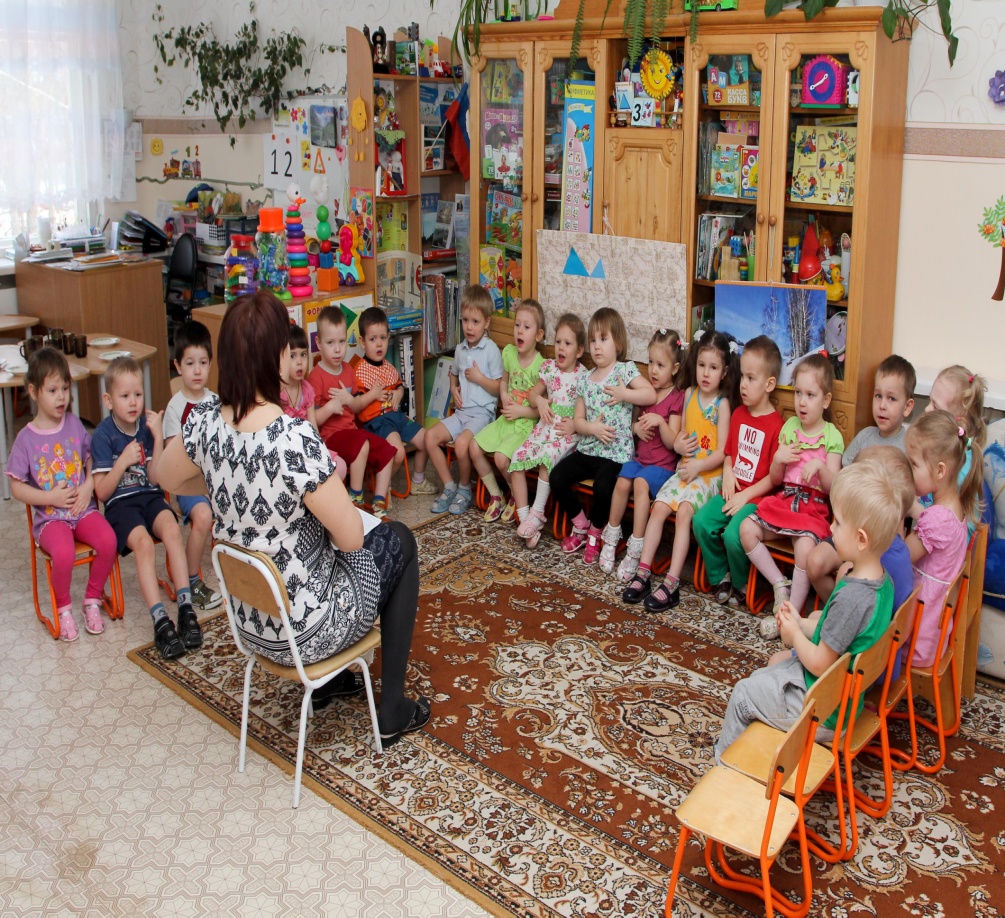 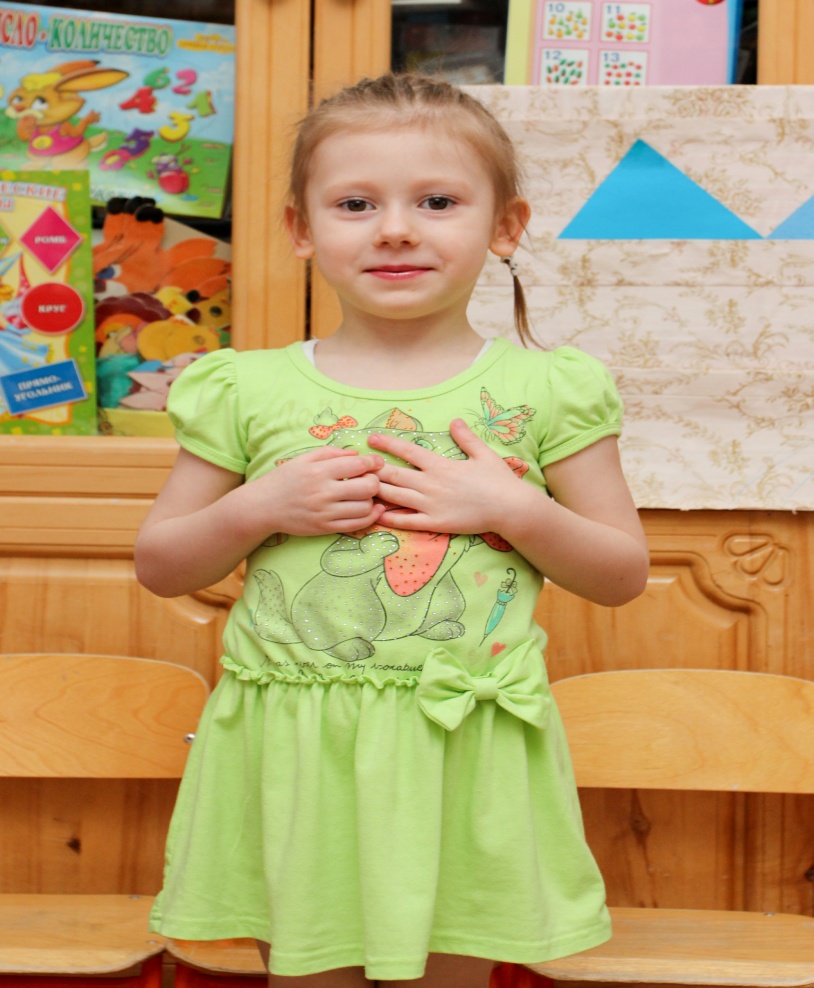 Подготовительный этап
Заключительный этап
Навык сформированности мытья рук и умывания.
Подготовительный этап
Заключительный этап
Навык культуры еды
Подготовительный этап
Заключительный этап
Навык одевания и раздевания.
Подготовительный этап
Заключительный этап
Навык умения пользоваться носовым платком
Подготовительный этап
Заключительный этап
Уровни сформированности культурно-гигиенических навыков.
Таким образом, в воспитании культурно-гигиенических навыков, так же как в любом другом виде педагогической деятельности, важно единство требований педагогов дошкольного учреждения и родителей.
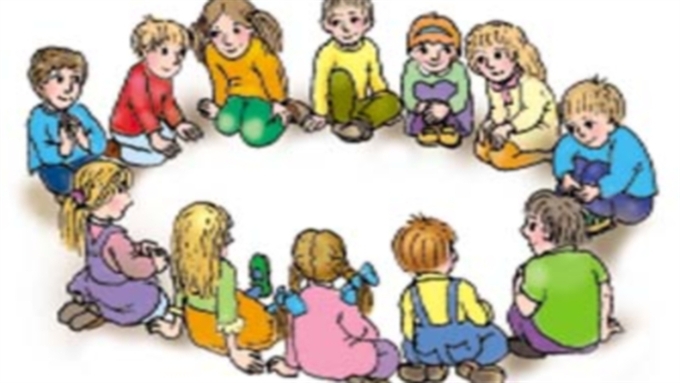 Спасибо за внимание